Тематическое планирование образовательного процесса с детьми 3-4 лет(ПООП «Истоки»)
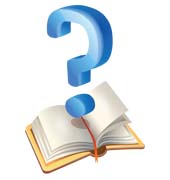 Васюкова Наталья Евгеньевна 
кандидат педагогических наук, член авторского коллектива примерной основной программы «Истоки»
Серия пособий, выпущенных издательством ТЦ «Сфера»
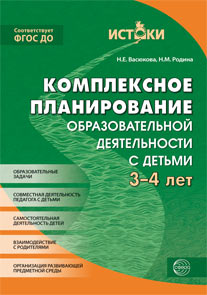 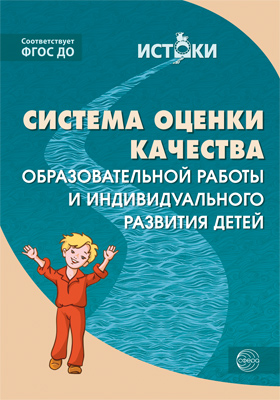 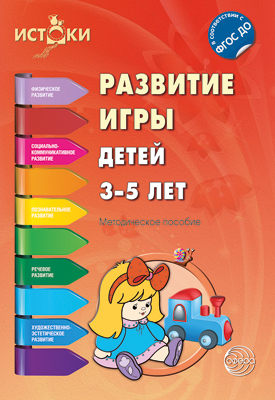 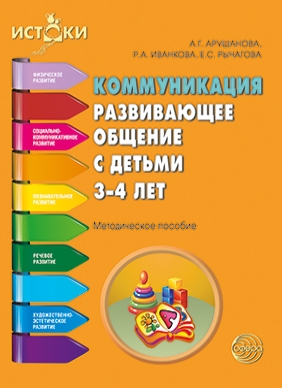 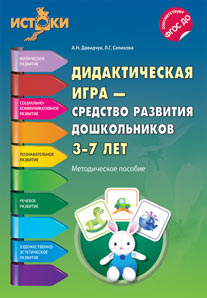 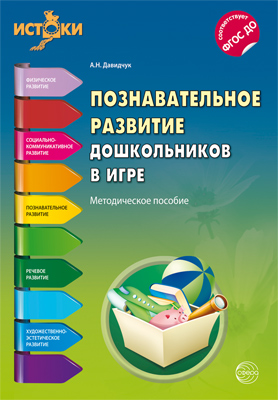 Специфический подход к реализации программы  «Истоки» – комплексно-тематический принцип организации содержания работы
Это альтернатива предметному принципу построения образовательного процесса
Его смысл в том, что все воздействия педагога  на детей в образовательном процессе должны представлять собой некое единство, находиться в системе, поскольку только она способна влиять на ход развития детей
По отношению в детям дошкольного возраста термин «тема» понимается шире, чем тема школьного урока, не только как конкретное знание о предмете, явлении, событии, какой-либо сферы действительности, но и как широкое ассоциативное поле вокруг нее, позволяющее ребенку видеть многообразие их взаимосвязей, обеспечивающих широту и разносторонность их представлений.
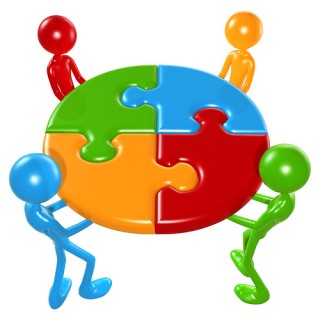 Механизм реализации задач – комплексно-тематическое планирование
Комплексно-тематический принцип в планировании позволяет объединить содержание разных образовательных областей вокруг темы, задающей общий смысловой контекст.
Вокруг темы выстраиваются разные виды детской деятельности в определенной последовательности. Каждый из видов деятельности, сохраняя свою специфику, имеет определенную направленность. В ходе одной  деятельности стимулируется интерес к новому содержанию, в другой – обогащаются имеющиеся представления, в третьей инициируется воплощение полученных представлений в самостоятельной деятельности, в творческом осмыслении  (игре, продуктивных видах деятельности и т.д.).
Обеспечивается баланс между непосредственно образовательной деятельностью и самостоятельной деятельностью детей, повышается детская   активность, познавательная мотивация,  развивается поисковая  деятельность,  усиливается индивидуальный  подход  к развитию каждого ребенка.
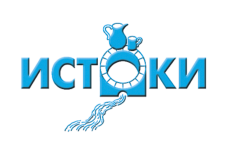 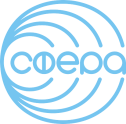 Преимущества комплексно-тематического планирования перед традиционным (предметным)
Традиционное планирование
Комплексно-тематическое
планирование
1. Цель – выполнение программы
2.  Содержание представлено отдельными методиками,  их взаимодействие эпизодическое
3.  Слабая познавательная мотивация
4. Основная форма обучения – занятие
5.  Не учитывается влияние предметно-развивающей среды
6.  Каждый педагог планирует только свою деятельность
1.Цель – развитие каждого ребенка
2. Общее смысловое содержание разных видов детской деятельности
3. Сильная познавательная мотивация. Опора на опыт детей
4. Разные формы образовательной работы, их взаимосвязь  в течение дня
5. Предметно-развивающая среда – составная часть образовательного процесса, обеспечивающая мотивацию и процессы саморазвития
6. Каждый педагог учитывает деятельность коллеги – целостное воздействие
Учебный план  организованных занятий на неделю
Расширение тематики по возрастным группам
Тематика по неделям . СЕНТЯБРЬ
Тематика по неделям . ОКТЯБРЬ
Тематика по неделям . НОЯБРЬ
Тематика по неделям . ДЕКАБРЬ
Тематика по неделям . ЯНВАРЬ
Тематика по неделям . ФЕВРАЛЬ
Тематика по неделям . МАРТ
Тематика по неделям . АПРЕЛЬ
Тематика по неделям . МАЙ
Алгоритм освоения тематического содержания:

1 этап – выяснение уровня имеющихся у детей представлений,
                пробуждение интереса к предложенной теме (беседы, 
                рассматривание иллюстраций, проблемные ситуации и пр.)

2 этап -  обогащение имеющихся представлений разными средствами
(чтение, рассказывание, наблюдения, исследования и пр.)

3 этап – выражение детьми полученных представлений 
                в художественно-творческой деятельности ( продуктивная деятельность,  сюжетно-ролевые игры, театрализованная деятельность и пр.)

4 этап -  обобщение полученных представлений (итоговое событие:  конкурс, игры-викторины, тематическое развлечение, досуги, создание макета и пр.)
Представление содержания в методическом пособии
Тема недели «…….»
Краткое описание смыслового контекста (что и зачем будут делать дети)
Поддержка игровой деятельности детей (возможные сюжеты сюжетно-ролевых игр, как поддерживается сюжет, формируются взаимоотношения детей)
Взаимодействие с родителями (что попросим принести, в чем принять участие, чем заняться дома)
Организация развивающей среды (какие дополнительные атрибуты и пособия вносятся, что предлагается детям для самостоятельной творческой и познавательно-исследовательской деятельности)
Планирование образовательной работы на неделю (содержание работы на каждый день недели по временным отрезкам дня в трех формах взаимодействия педагога с детьми: на занятиях, в режиме дня и в свободной деятельности детей.
Раздел «В течение недели» (перечень содержания, которое повторяется в течение недели или педагог сам находит ему место в режиме дня)
Специфика методики работы с детьми 3-4 лет
- совместная деятельность педагога с детьми – основная форма взаимодействия.
- концентрация  внимания на 1-2 объектах окружающей среды, обследуя их с разных сторон (сенсорное развитие)
- мотивирование деятельности детей – востребованность продуктов детской деятельности для самих детей
- развитие и становление сюжетно-ролевой игры
- задействование всех каналов восприятия информации с приоритетом наглядно-практических методов
- индивидуальная поддержка выражается в свободе выбора, желания участвовать/не участвовать, одобрении правильных поступков и действий и помощи в том, что еще не смог освоить ребенок
- много коллективных работ – для развития умений взаимодействовать, получать положительные эмоции от выполненной работы
Желаем творческой работы!
Московский педагогический государственный университет: Институт детства, кафедра психологической антропологии,  лаборатория дошкольного образования им. А.В Запорожца
Москва, просп. Вернадского, д. 88
Творческий Центр Сфера
129226, Москва, ул. Сельскохозяйственная, д. 18, корп. 3Тел.: (495) 656-70-33. 
Сайты
Книги: www.tc-sfera.ru
Журналы: www.sfera-podpiska.ru
Наглядные пособия: www.apcards.ru
E-mail: dou@tc-sfera.ru (публикации), 
mamairinag@tc-sfera.ru (семинары)
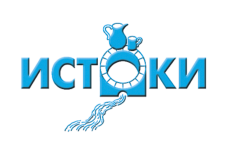 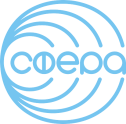